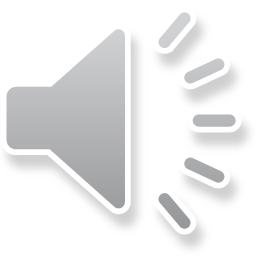 Наш любимый уютный участок
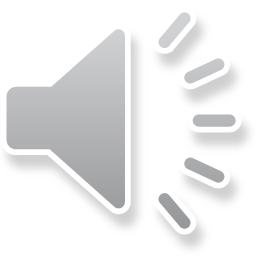 С пользой чтоб и с интересом
Нам на улице гулять, 
На участке мы с азартом
Стали все преображать.
Вы на труд наш посмотрите.
Только строго не судите)))
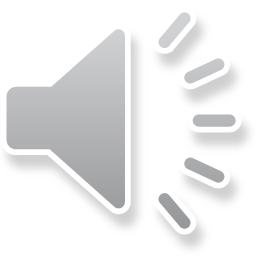 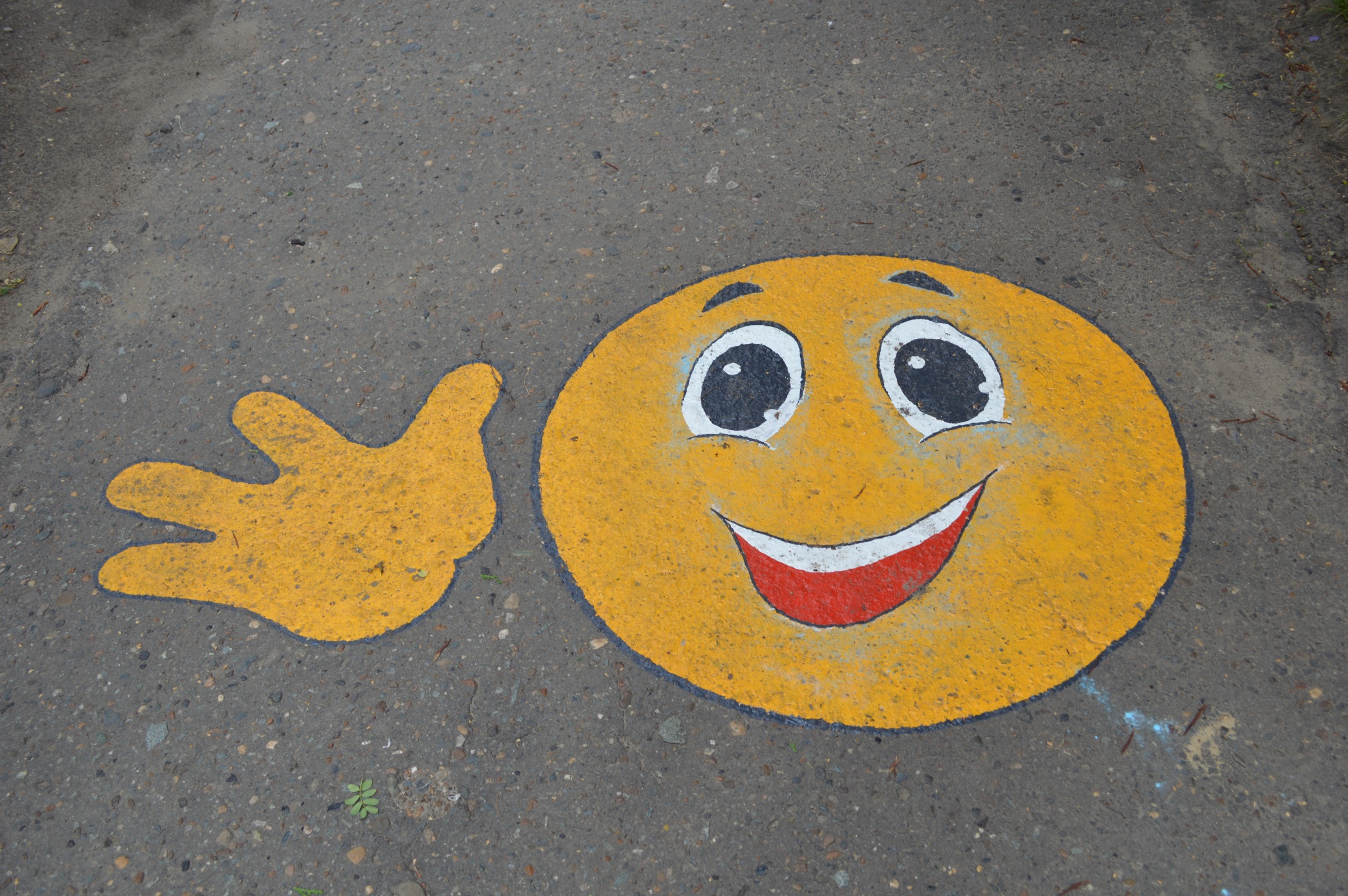 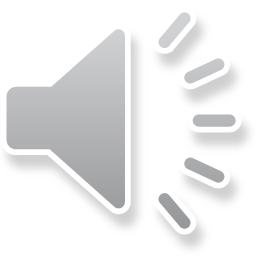 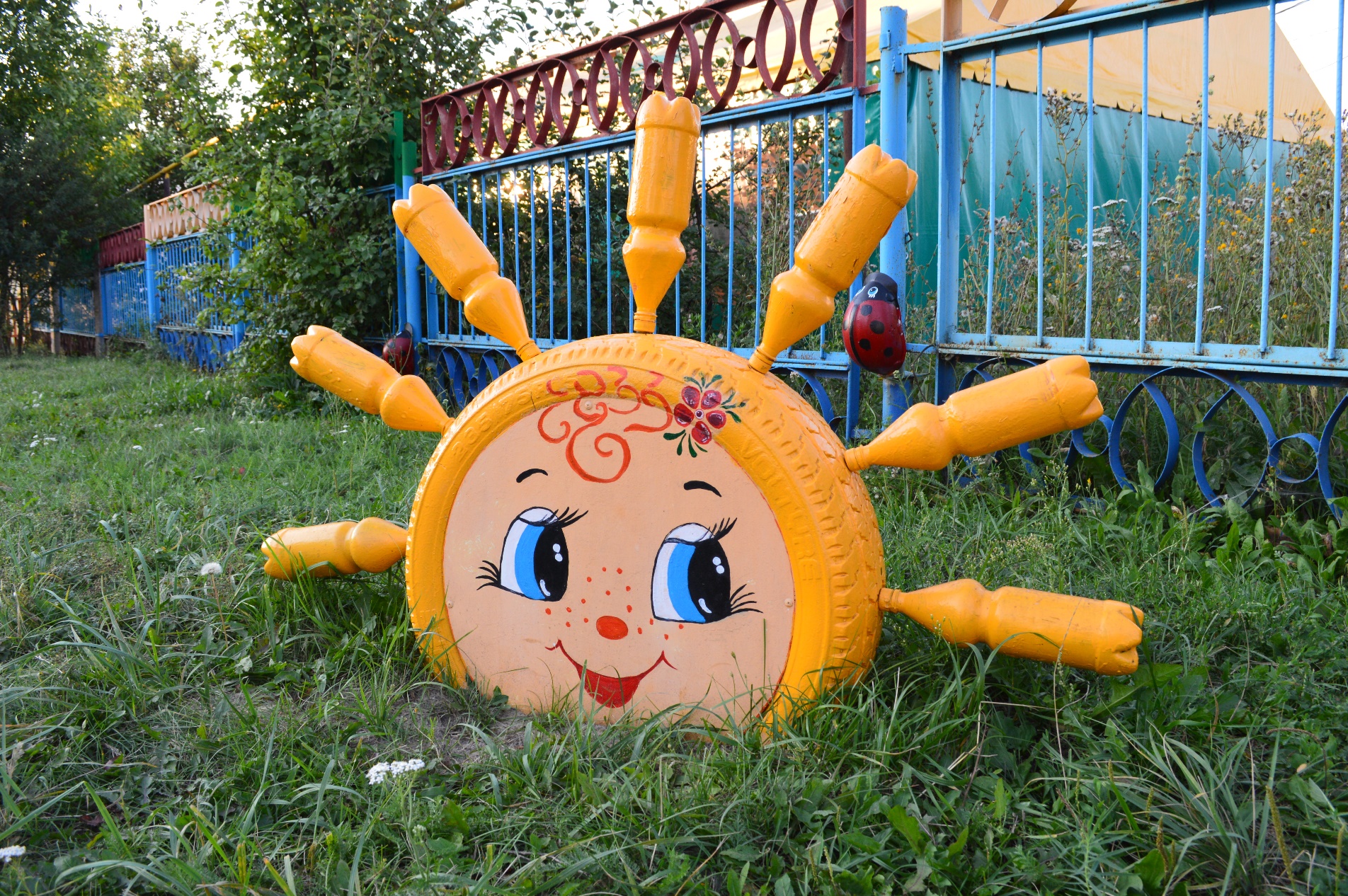 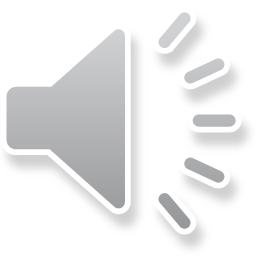 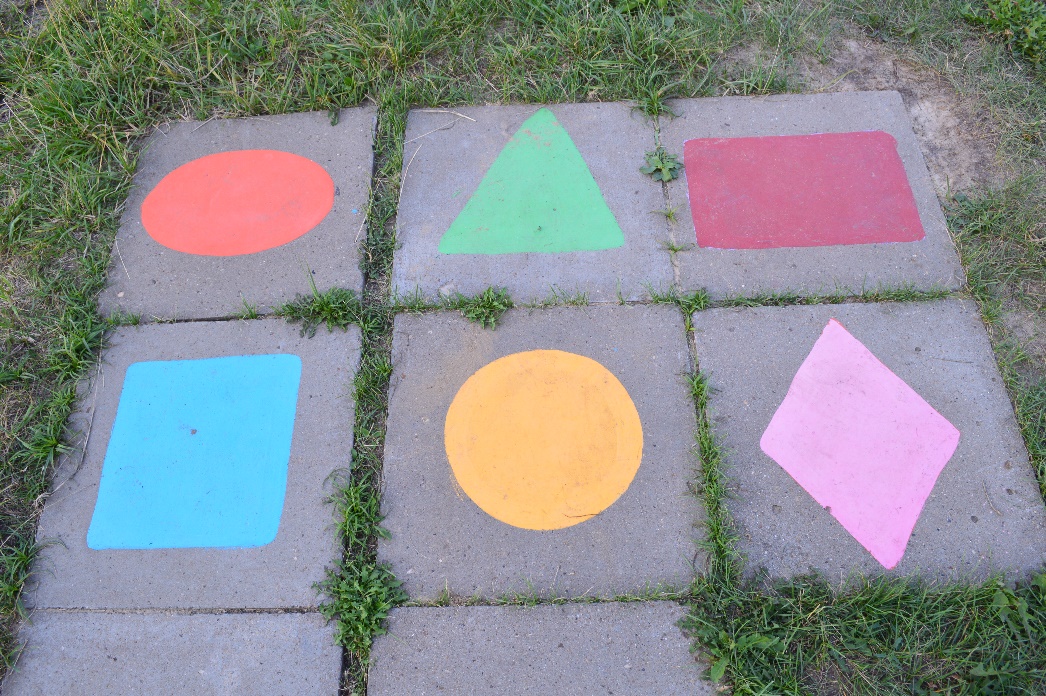 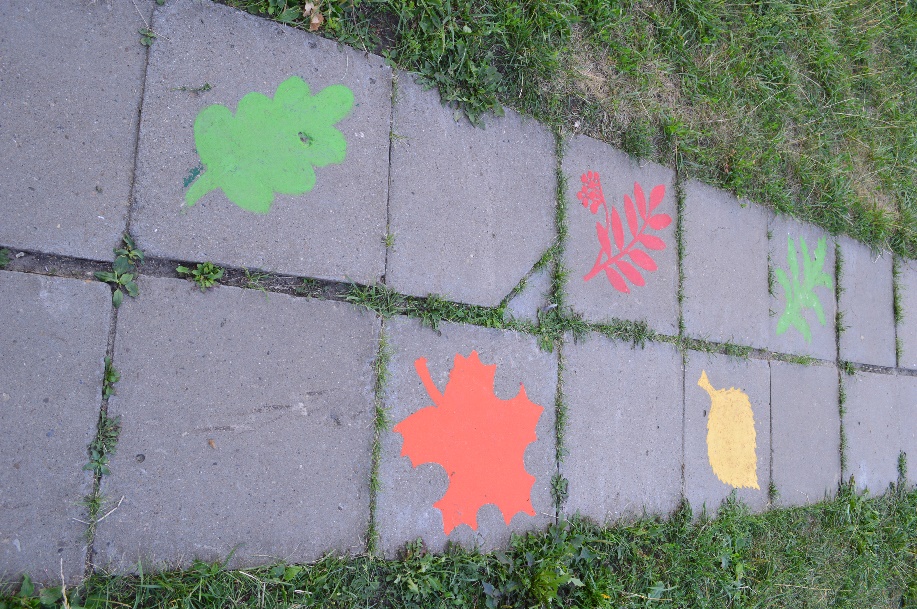 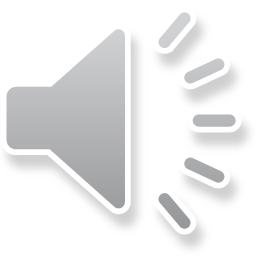 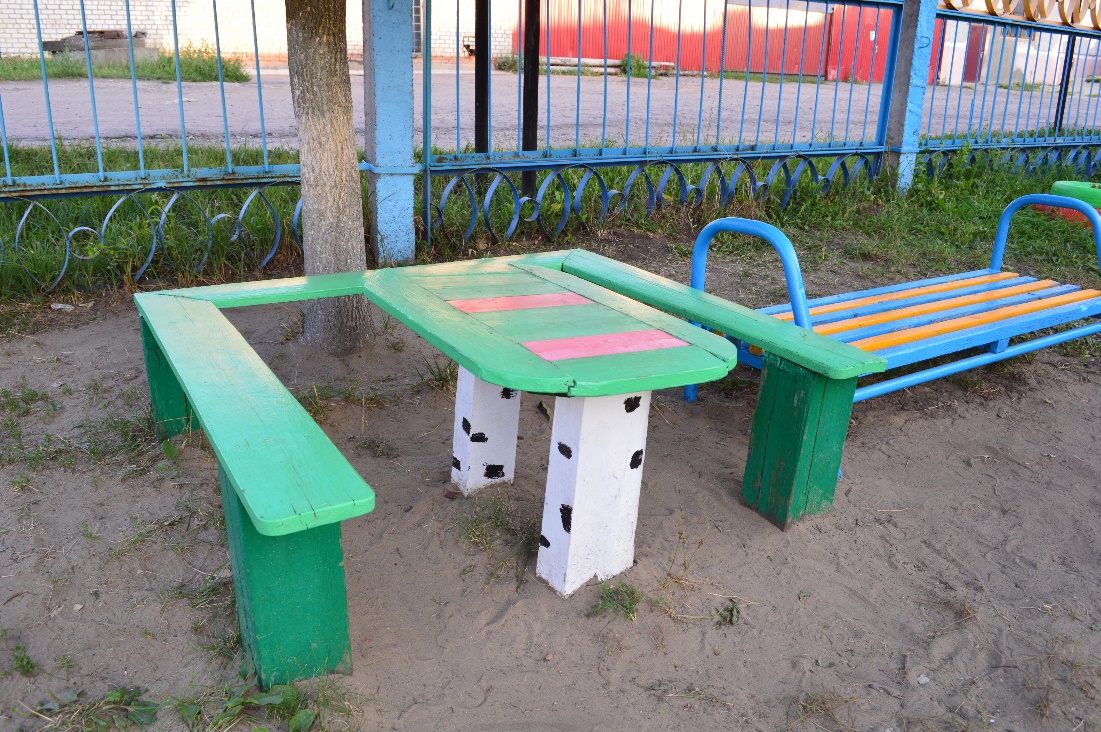 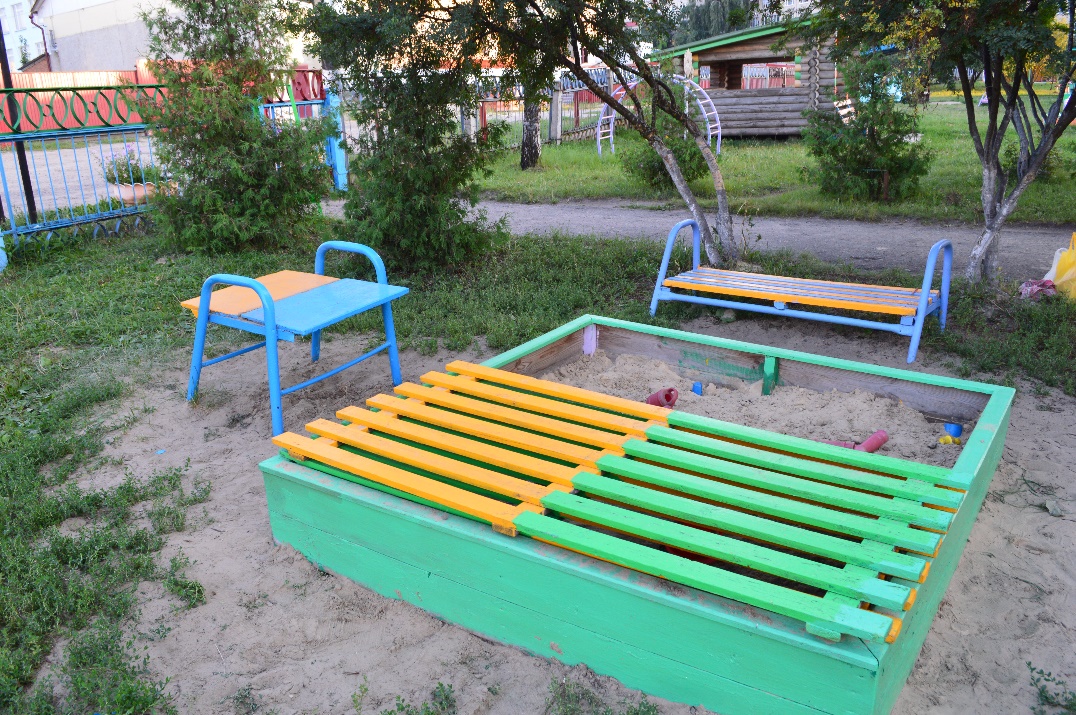 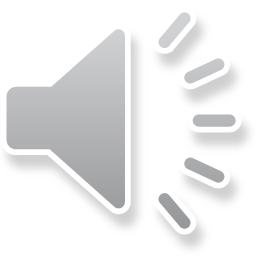 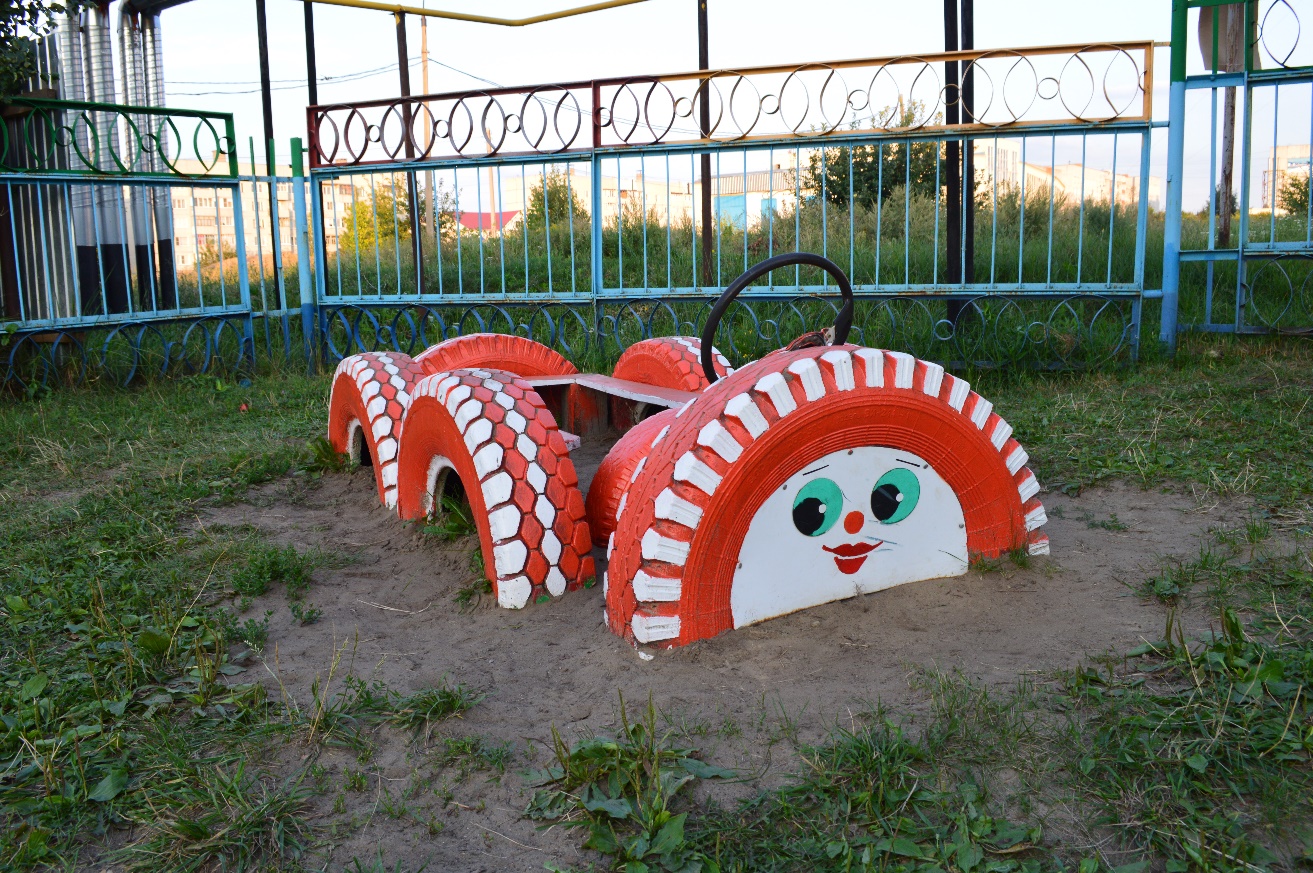 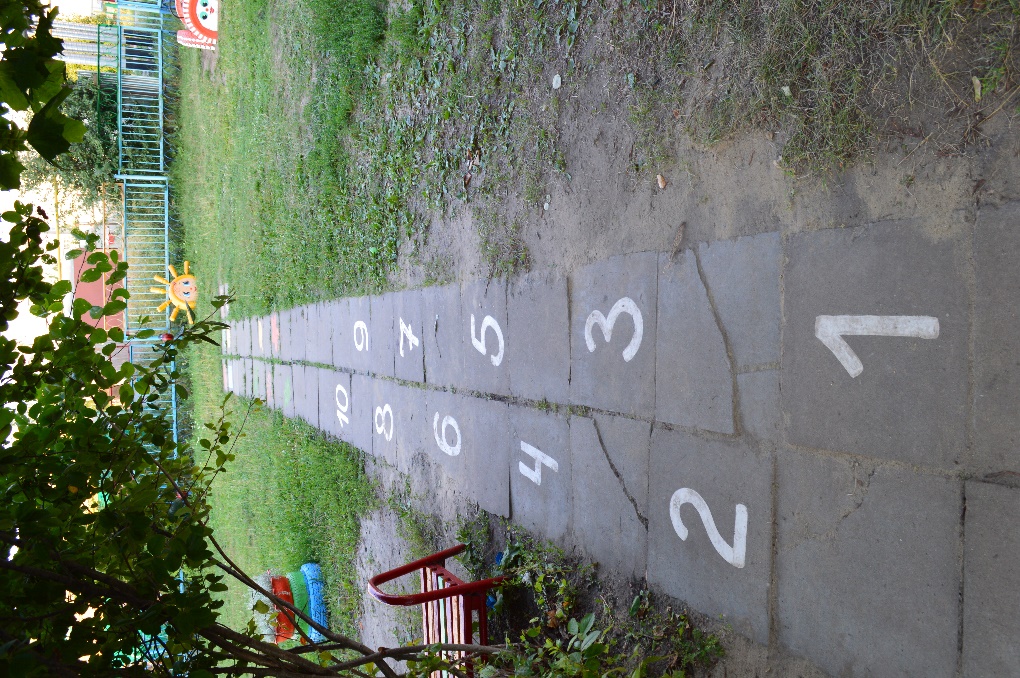 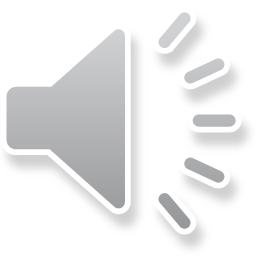 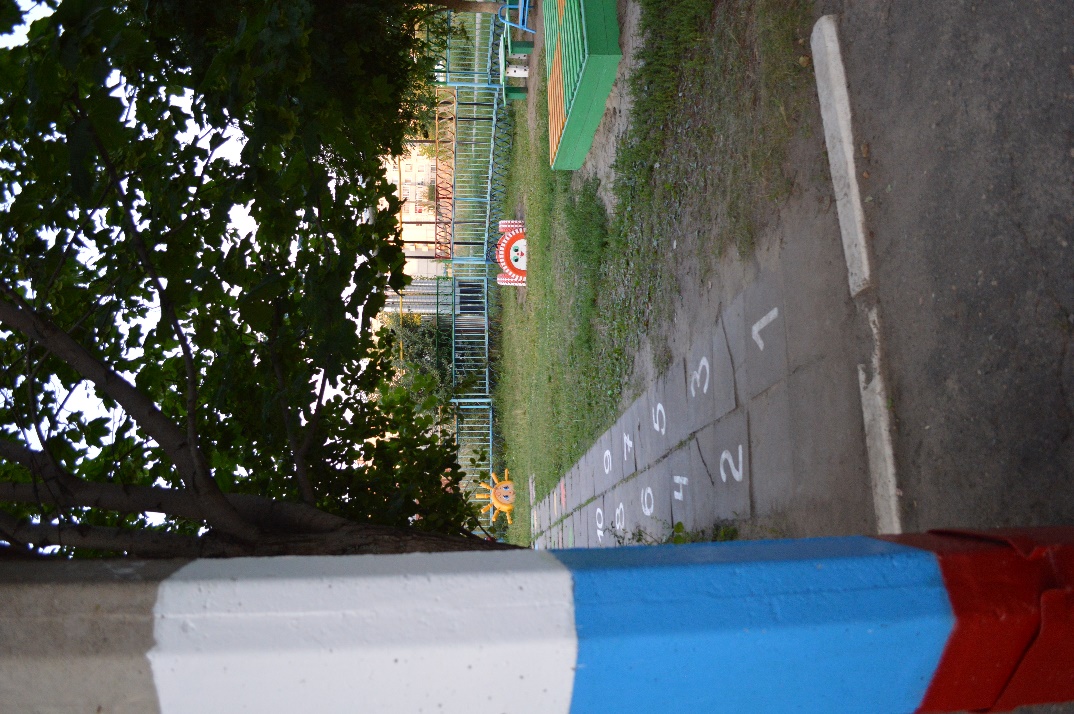 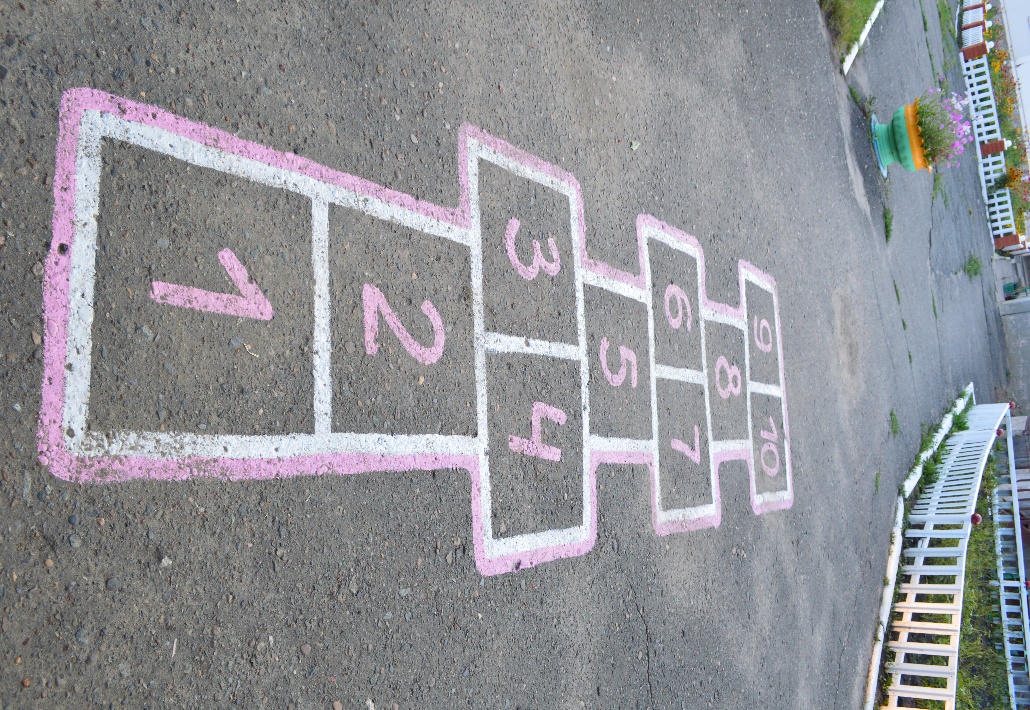 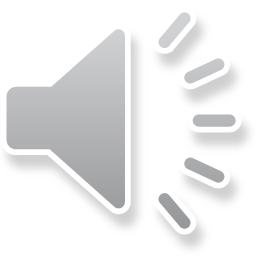 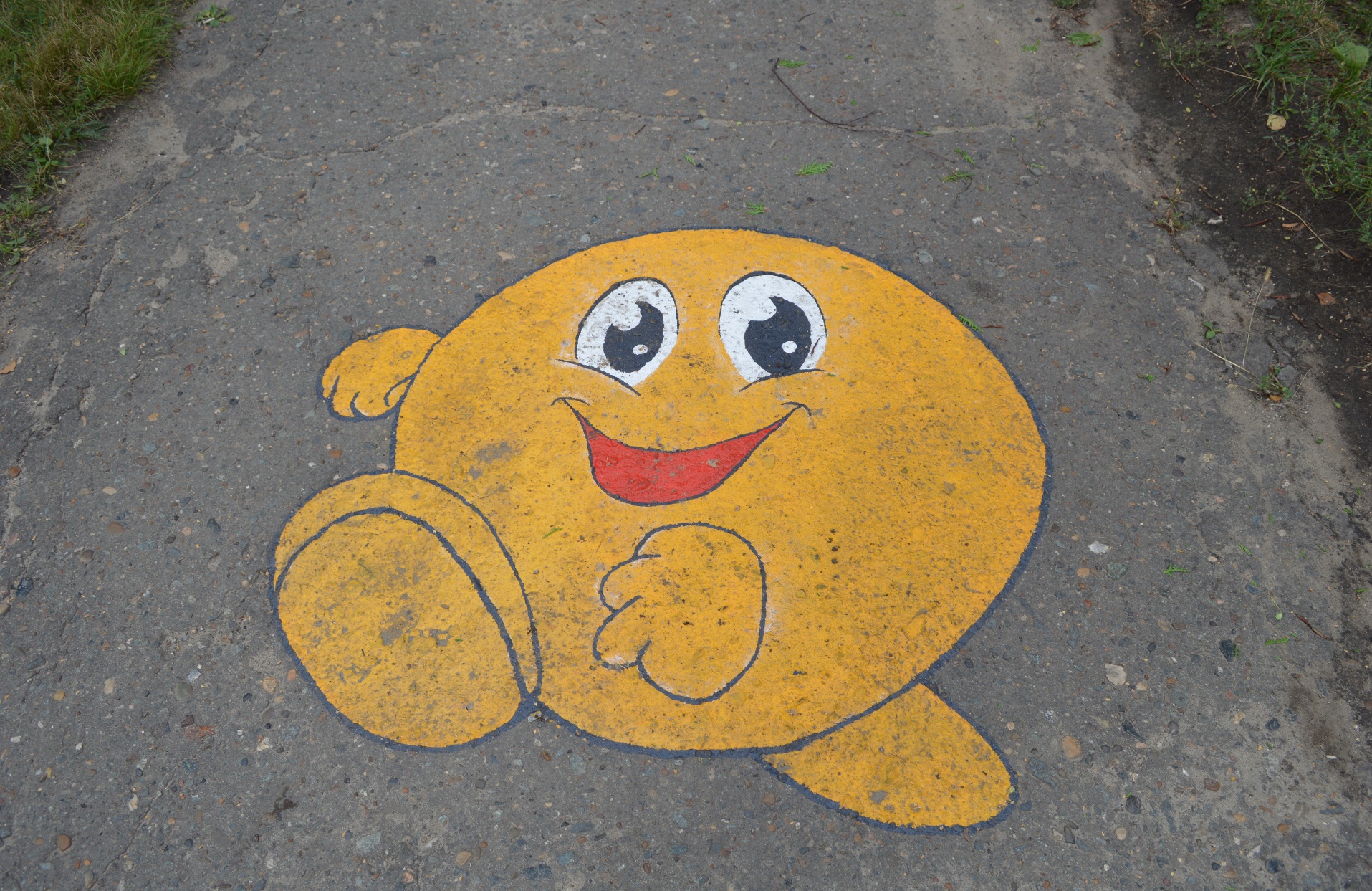 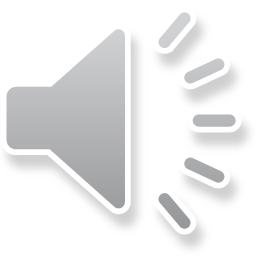 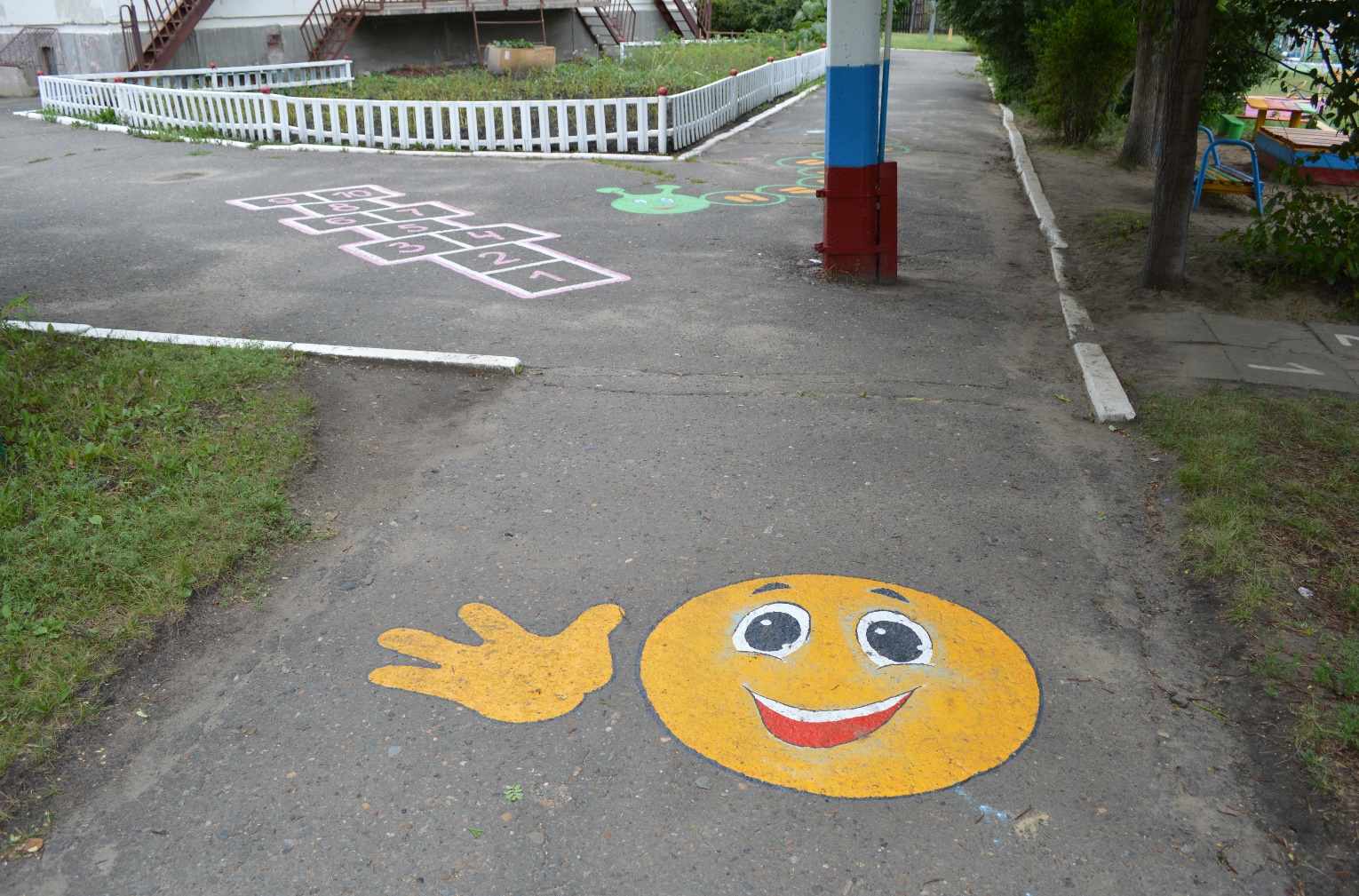 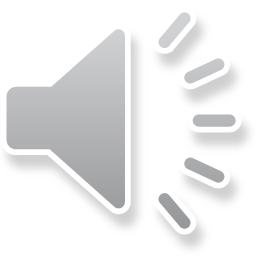 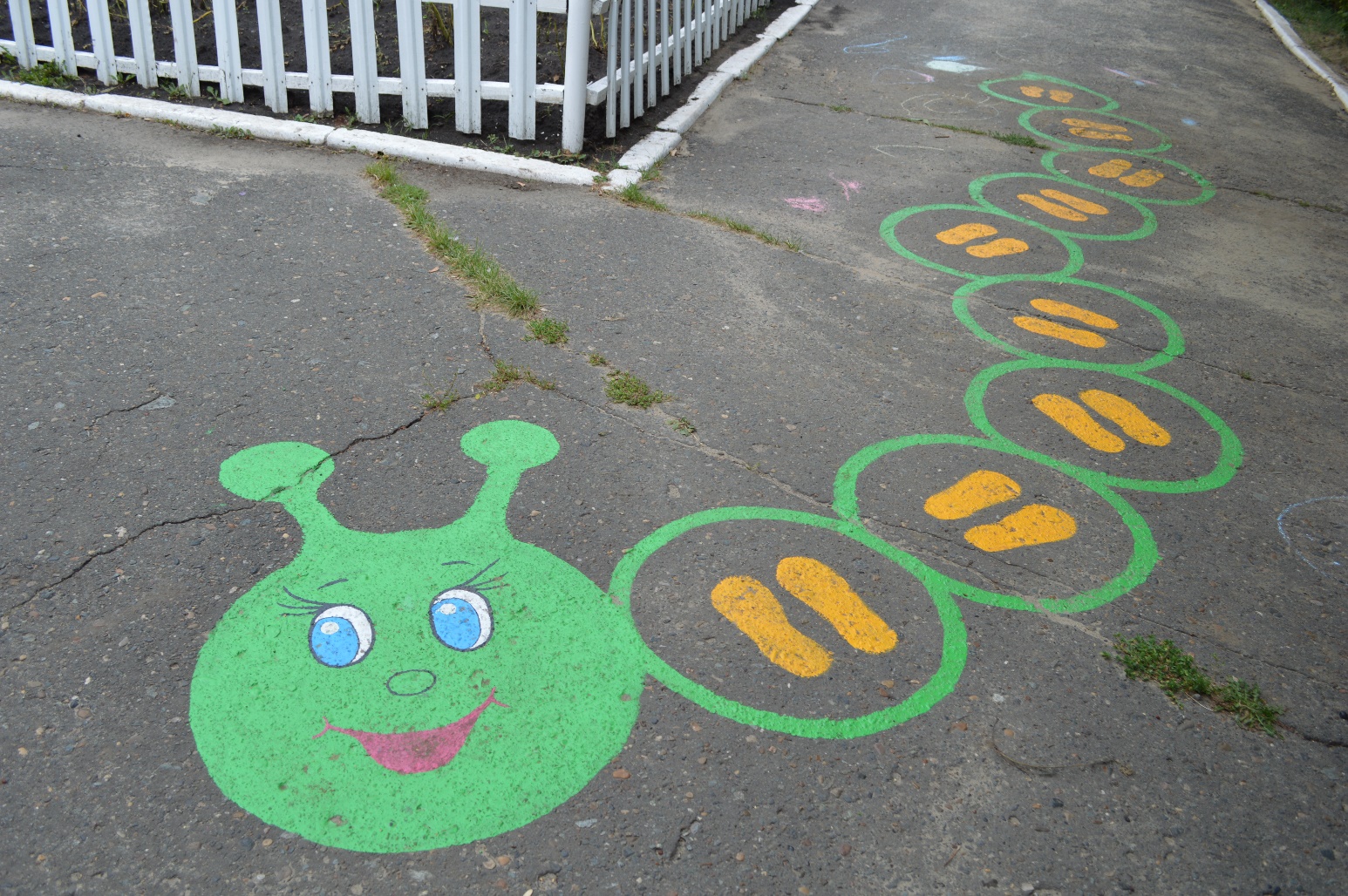 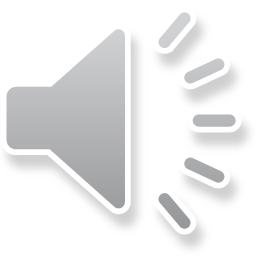 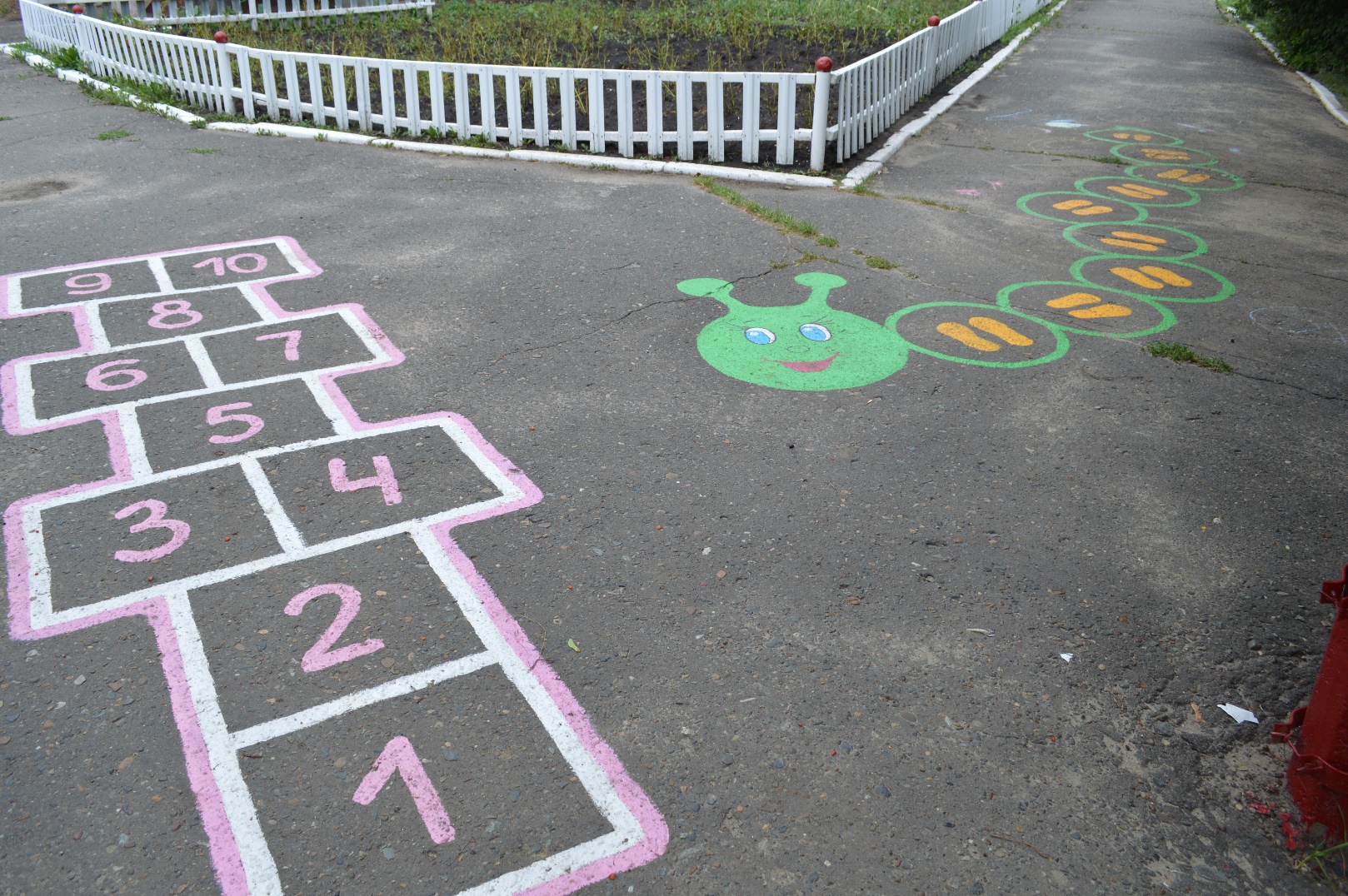 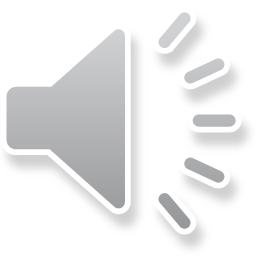 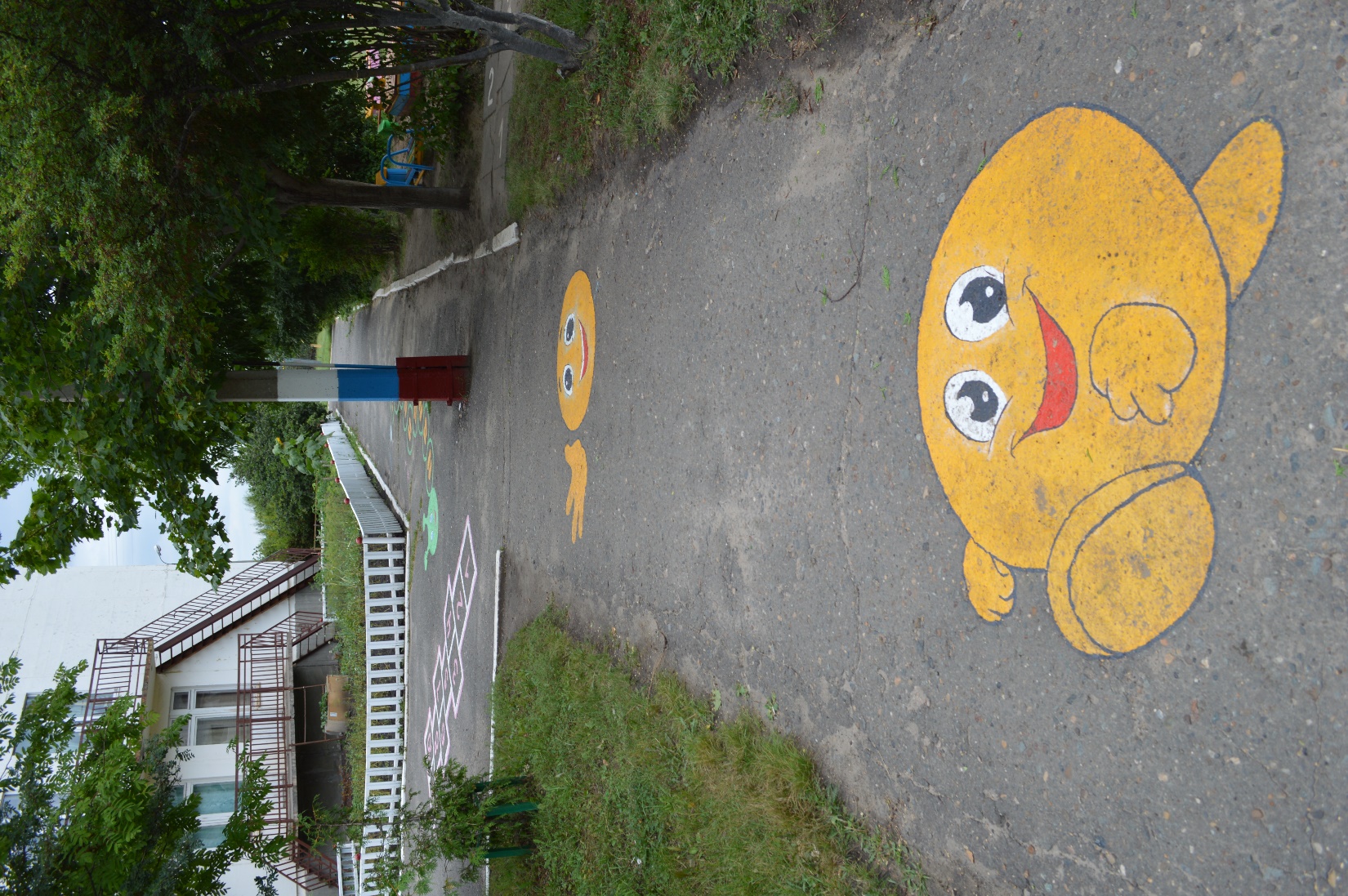 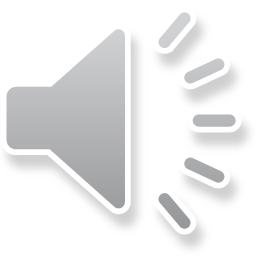 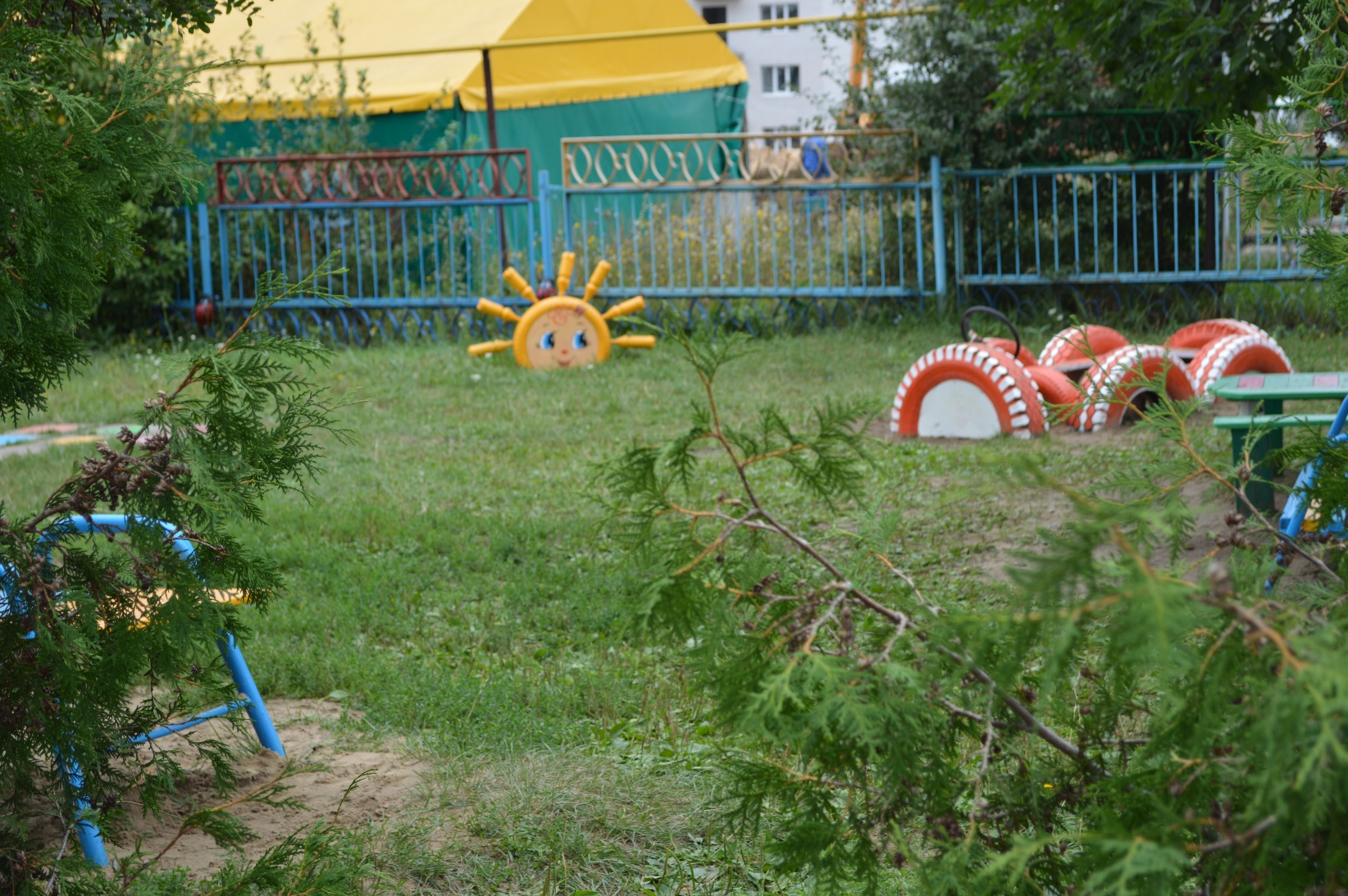 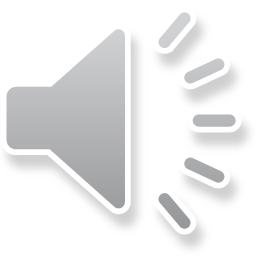 Спасибо 
за внимание!
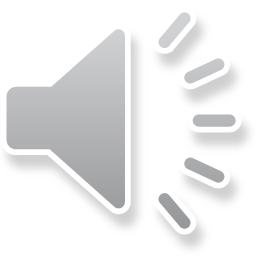